В целях развития системы подготовки кадров в сфере туризма и гостеприимства в РФ предлагается создать в рамках Российского Союза Туриндустрии Комитет по развитию системы подготовки кадров в сфере туризма и гостеприимства, деятельность которой направлена на:
 обеспечение качества, эффективности и инновационного характера образования в сфере туризма и гостеприимства;  
приведение структуры и содержания профессиональной подготовки кадров в соответствие с современными потребностями рынка труда в данной сфере.
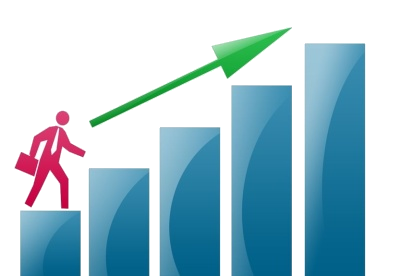 ЗАДАЧИ КОМИТЕТА
Для реализации поставленной цели Комитет решает следующие задачи:
Исследование количественных и качественных аспектов потребности в кадрах предприятий туризма и гостеприимства в России;
Формирование механизмов оценки качества и востребованности образовательных услуг для отрасли туризма;
Формирование системы подготовки кадров туризма и гостеприимства с учетом современных потребностей рынка труда и мировых тенденций;
Участие в разработке концепции системы непрерывного образования в сфере туризма и гостеприимства;
Содействие в организации опережающего профессионального обучения работников для их последующего трудоустройства на предприятиях туристской индустрии;
Создание системы национальной сертификации и оценки качества подготовки специалистов в сфере туризма и гостеприимства;
Формирование системы независимой профессионально-общественной аккредитации программ обучения;
Участие в проектах по ускоренной разработке профессиональных стандартов по перспективным профессиям будущего и актуализации федеральных государственных образовательных стандартов, а также соответствующих образовательных программ;
Содействие фундаментальным и прикладным научным исследованиям в сфере туризма и управления качеством туристских услуг;
Предварительное рассмотрение проектов федеральных законов, других нормативных правовых актов и предложений по вопросам подготовки кадров в сфере туризма и гостеприимства;
Содействие в подготовке учебно-методической литературы, включая компьютерные обучающие программы;
Содействие формированию общероссийского кадрового ресурса ведущих экспертов по туризму;
Развитие технического и информационно-технологического обеспечения туристской индустрии, координация работ и оказание услуг, связанных с внедрением инновационных технологий управления качеством туристских услуг.
Состав
Комитета по развитию системы подготовки кадров в сфере туризма и гостеприимства РСТ
Ананьева Татьяна Николаевна - председатель Федерального учебно-методического объединения в системе среднего профессионального образования по укрупнённой группе профессий, специальностей 43.00.00 Сервис и туризм (председатель Комитета);
Агафонов Сергей Юрьевич – генеральный директор сети Магазинов Горящих Путевок; 
Васина Елена Вячеславовна - директор Санкт-Петербургского государственного бюджетного профессионального образовательного учреждения «Петровский колледж»;
Волков Алексей Витальевич – вице-президент, исполнительный директор Общенационального Союза Индустрии Гостеприимства (ОСИГ);
Герасимова Галина Васильевна - заведующий отделением СПО государственного бюджетного профессионального образовательного учреждения города Москвы «Первый Московский Образовательный Комплекс»;
Иванов Сергей Евгеньевич - председатель Государственного комитета Республики Татарстан по туризму;
Корлыханов Сергей Васильевич - заместитель исполнительного директора, директор Департамента регионального развития Всероссийской общественной организации «Русское географическое общество»;
Мармер Леонид Иосифович - генеральный директор ООО «Амадеус – информационные технологии» (Amadeus Россия);
Николаева Злата – региональный HR менеджер Компании Интер КонтинентальХотелГрупп;
Седова Наталья Николаевна - директор государственного бюджетного профессионального образовательного учреждения города Москвы «Московский колледж управления, гостиничного бизнеса и информационных технологий «Царицыно»;
Семёнова Людмила Валерьевна - доцент Института рекреации, туризма и физической культуры Федерального государственного автономного образовательного учреждения высшего образования «Балтийский федеральный университет имени Иммануила Канта»;
Угрюмов Евгений Семёнович - проректор по экономике и управлению проектами, доцент кафедры управления и технологий в туризме и сервисе Федерального государственного бюджетного образовательного учреждения высшего образования «Сочинский государственный университет»; 
Ушанов Юрий Васильевич - Заместитель председателя Совета по профессиональным квалификациям в сфере гостеприимства, заместитель президента Федерации рестораторов и отельеров;
Федулин Александр Алексеевич - ректор Федерального государственного бюджетного образовательного учреждения высшего образования «Российский государственный университет туризма и сервиса».